Conflict of Interest 

Information for this module came from the 
Office of Research Integrity (ORI) website:
                   https://ori.hhs.gov/content/Chapter-5-Conflicts-of-Interest-Introduction 
                                                               and the National Institutes of Health, 2015
Overview
This presentation will provide guidance regarding real or potential conflicts of interest in research and how to avoid them.
2
Objectives
Participants will be able to:
Define financial conflict of interest
State what comprises a non-financial conflict of interest
Give examples when conflict of interest occurs
3
Researchers have an interest in not only advancing research in their field but in protecting the participants in their research. Researchers can have personal interests that affect their research such as:
Spouse’s job
Stock holdings
Outside positions with other institutions
Membership in professional organizations
4
Conflict of interest is when a Researcher  is, or may be, in a position to influence activities or decisions in the conduct of activities in ways that could lead to personal financial gain for the Researcher (and/or the Researcher’s immediate family member), or give an improper advantage to third parties in their dealings with the University.
5
Conflicts of interest may also arise when Researchers (and/or the Researcher’s immediate family member) have outside obligations of any kind that are in substantial conflict with the Researcher's university responsibilities or the public interest.
6
To whom Does This Apply?
Individuals who have a decisional role in a specific research study 
Individuals who are influential in the design, conduct, or reporting of a research study
Obtain informed consent
Make decisions about who is eligible to participate in a study
Participate in the analysis of data
Participate in the interpretation of data
7
To Whom Does This Not Apply?
Individuals who participate through isolated tasks incidental to the research (e.g., scheduling subject tests)
Individuals who perform routine care for subjects participating in a study
8
Financial Interest
Any remuneration to the Researcher (and/or those of the Researcher’s immediate family member(s)) from outside the University, and/or
Any equity holdings or ownership of the Investigator (and/or those of the Researcher’s immediate family member), and/or
Intellectual property rights and interests (e.g., new technology disclosures, patents, copyrights) where a company has entered into an option to license such rights and interests from the University. 
Intellectual property rights and interests upon receipt of income related to such rights and interests. 
 
NOTE: All royalties, including those received by the Investigator from this University, are to be disclosed.
9
Financial Interest Exclusions:
Income from investments, such as mutual funds and retirement accounts, as long as the Investigator does not directly control the investment decisions made
Income from seminars, lectures or teaching engagements sponsored by a federal, state or local government agency, a (United States) institution of higher education as defined at 20 U.S.C. 1001 (a), an academic teaching hospital, a medical center, or a research institute that is affiliated with an institution of higher education 
Income from service on advisory committees or review panels for a federal, state or a local government agency, a (United States) institution of higher education as defined at 20 U.S.C. 1001 (a), an academic teaching hospital, a medical center, or a research institute that is affiliated with an institution of higher education.
10
11
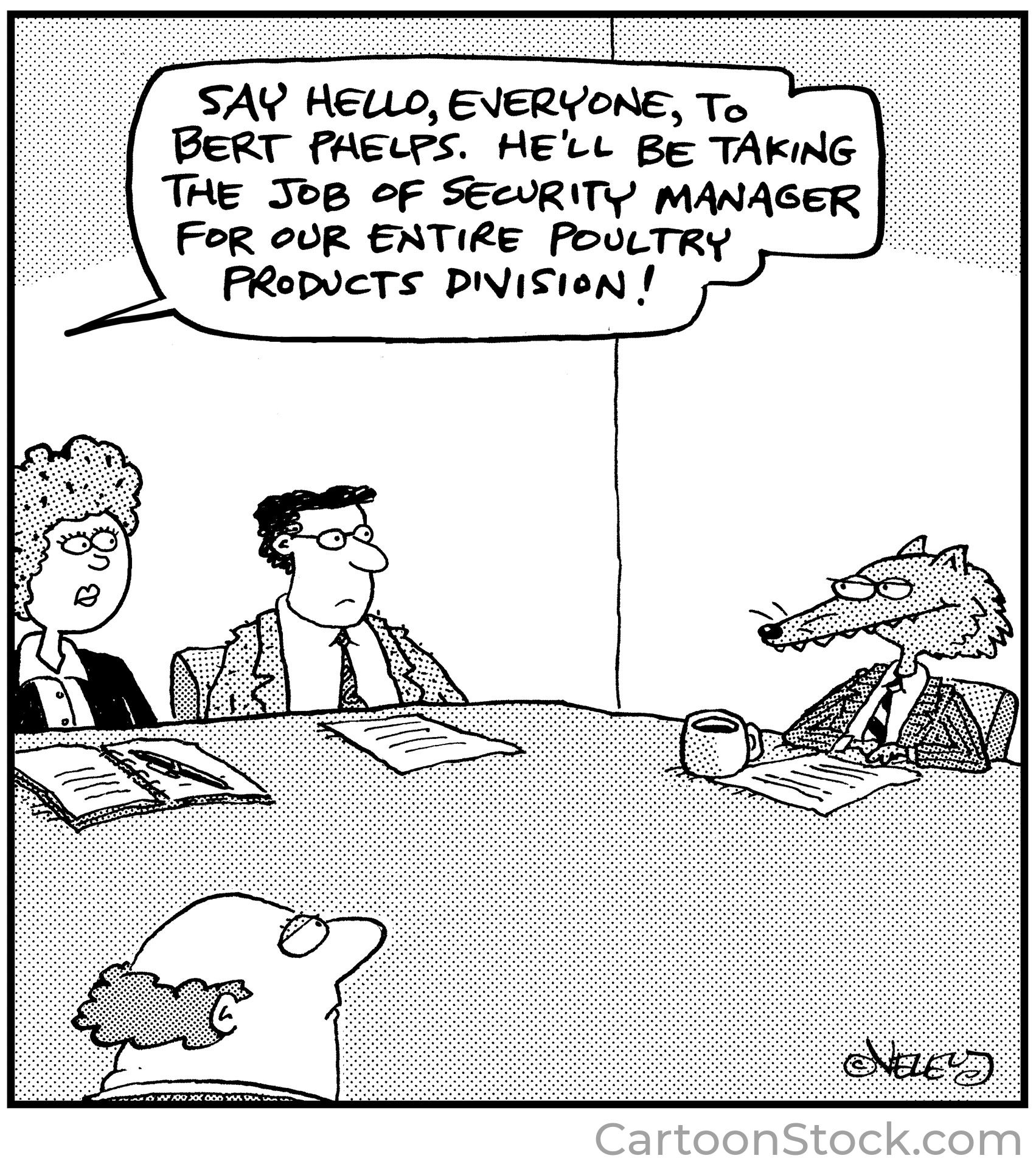 12
Case Example (1)
Dr. Smith has written a textbook from which he receives compensation. Each semester, he requires that his students purchase his textbook as required reading for the course.
13
Case Example Questions (1)
Does a conflict of interest exist?
Does the individual need to disclose the conflict?
Should the student be required to purchase the textbook written by the professor?
14
Case Example (2)
Professor Dupont is a scientist working in the field of chemical safety. His lab conducts basic and applied research. In addition to research, Dr. Dupont also conducts contract testing for private firms and government organizations. Professor Dupont has been asked by chemical companies to work on a variety of chemical safety plans. The Chemco company has recently contracted with Professor Dupont for some consulting time during the next 12 months.
15
Case Example Questions (2)
Is Dr. Dupont using university resources for his consulting work?
Are graduate students involved in the consulting work?
Does Dr. Dupont have any financial interest in Chemco?
Are Dr. Dupont’s research interests related to Chemco’s activities?
16
Significant Financial Interest 
Appears to be related to the researcher’s institutional responsibilities and includes the researcher’s spouse and dependent children 

Publicly traded 
The value or remuneration exceeds $5,000 when aggregated within the 12 months preceding the disclosure and can include for example consulting fees, honoraria, and paid authorship
The value of any equity interest (e.g., stock, stock options or other ownership interest) when aggregated exceeds $5,000 within the 12 months preceding the disclosure
17
Significant Financial Interest
Appears to be related to the researcher’s institutional responsibilities and includes the researcher’s spouse and dependent children 

Non-Publicly Traded 
The value of remuneration exceeds $5,000 when aggregated within the 12 months preceding the disclosure and can include for example: consulting fees, honoraria, and paid authorship
The value of any equity interest (e.g., stock, stock options or other ownership interest)
18
Significant Financial Interest
Appears to be related to the researcher’s institutional responsibilities (can include the researcher’s spouse and dependent children) 

Intellectual property rights and interest (upon receipts of income related to such rights and interests)
Patents
Copyrights
Licensing agreements
Trademarks
19
Significant Financial Interest
Travel related to institutional responsibilities
Occurrence of any reimbursed or sponsored travel (paid on  behalf of the researcher and not reimbursed to the researcher so that the exact monetary value might not be readily available) and which totals > $5,000

NOTE: Travel disclosures must include the following information: sponsor, destination, duration, and purpose of the travel
20
Education
Required every 4 years

Education is required immediately when:
Financial conflict of interest policies are revise in a manner that changes research requirements
A researcher is new to the organization
A research is non-compliant with financial conflict of interest policies and procedures
21
Disclosure
Annually
Update new significant financial interests within 30 days of acquisition or discovery

NOTE: Failure to disclose may result in disciplinary action
22
Management Plan 
A management plan is needed when an employee has a financial interest, relationship or other circumstance that has the actual, potential or perceived ability to impair their objectivity while performing university duties or participating in research at the university. 
Its purpose is to formulate a strategy to mitigate or eliminate risks to the employee’s objectivity
It outlines a plan of the steps that will be taken to manage an employee’s situation so that their objectivity will not be compromised while performing university duties and participating in research at the university
23
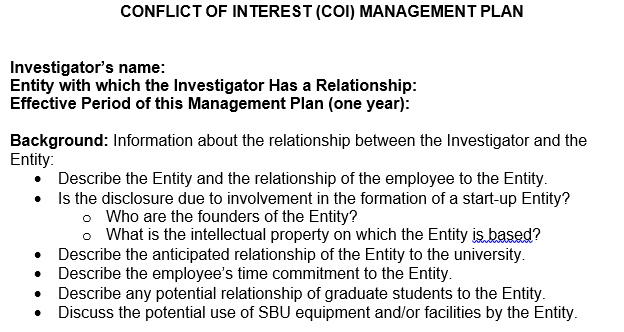 24
Summary
Conflicts of interest are not uncommon and are not wrong. Conflicts of interest can motivate and encourage good research. However, they present a risk that individuals will prioritize their interests over the responsible conduct of research. In order to protect the integrity of the research, the individuals involved in the research must disclose their conflicts and these conflicts need to be managed
25
Additional information
Stony Brook University Human Subjects Standard Operating Procedures:
Conflict of Interest in research: section 14
https://www.stonybrook.edu/commcms/research-compliance/Human-Subjects/sops

Stony Brook University P209 Policy:
Disclosure of External Interests & Commitments
https://www.stonybrook.edu/commcms/research-compliance/Conflict-of-Interest-and-Commitment/SOPs
26